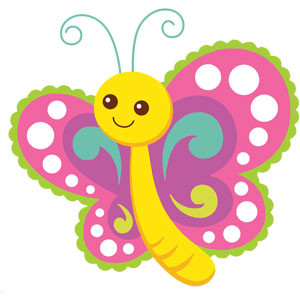 به نام خدا

داستان دوستی پروانه و زنبور

 تهیه کننده : دینا فیضی
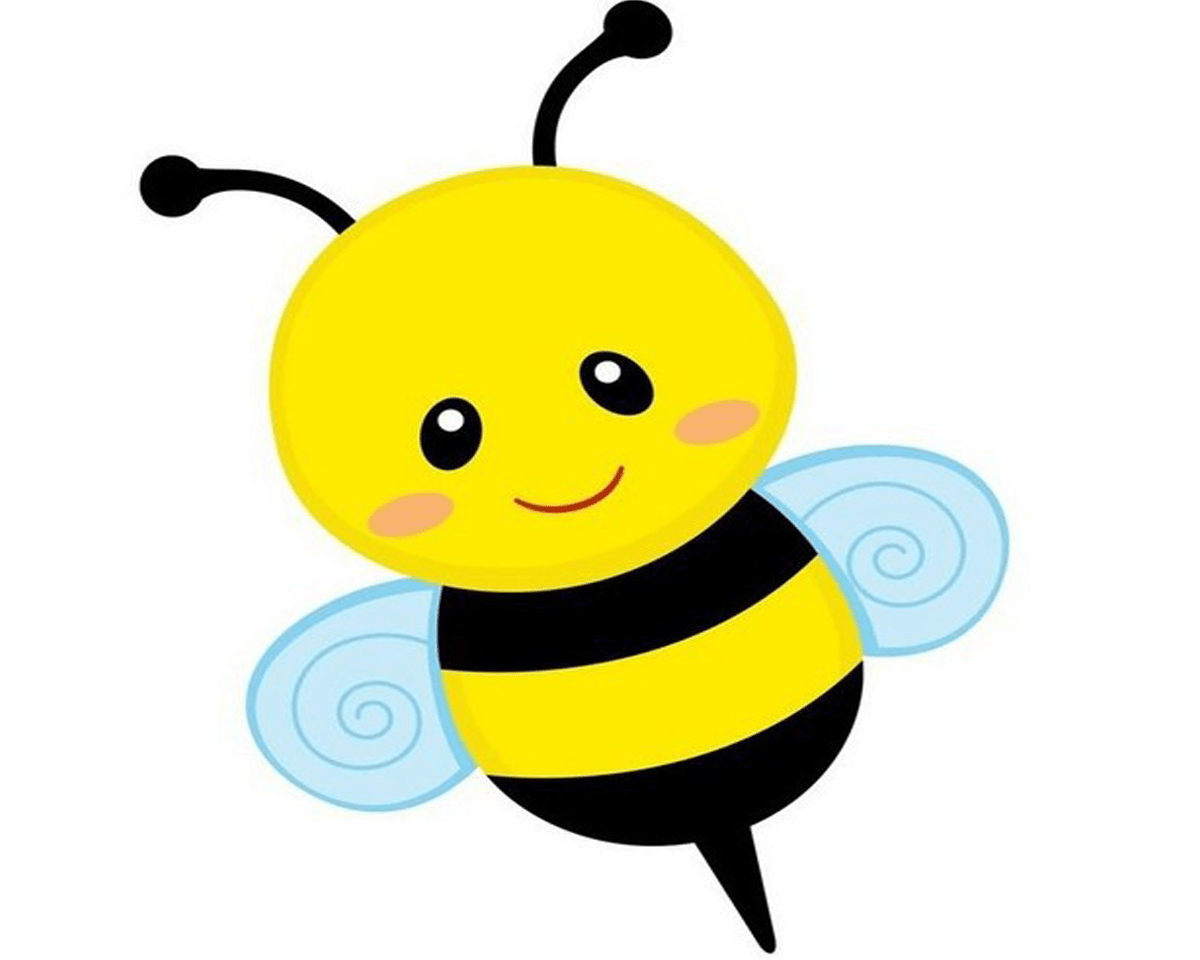 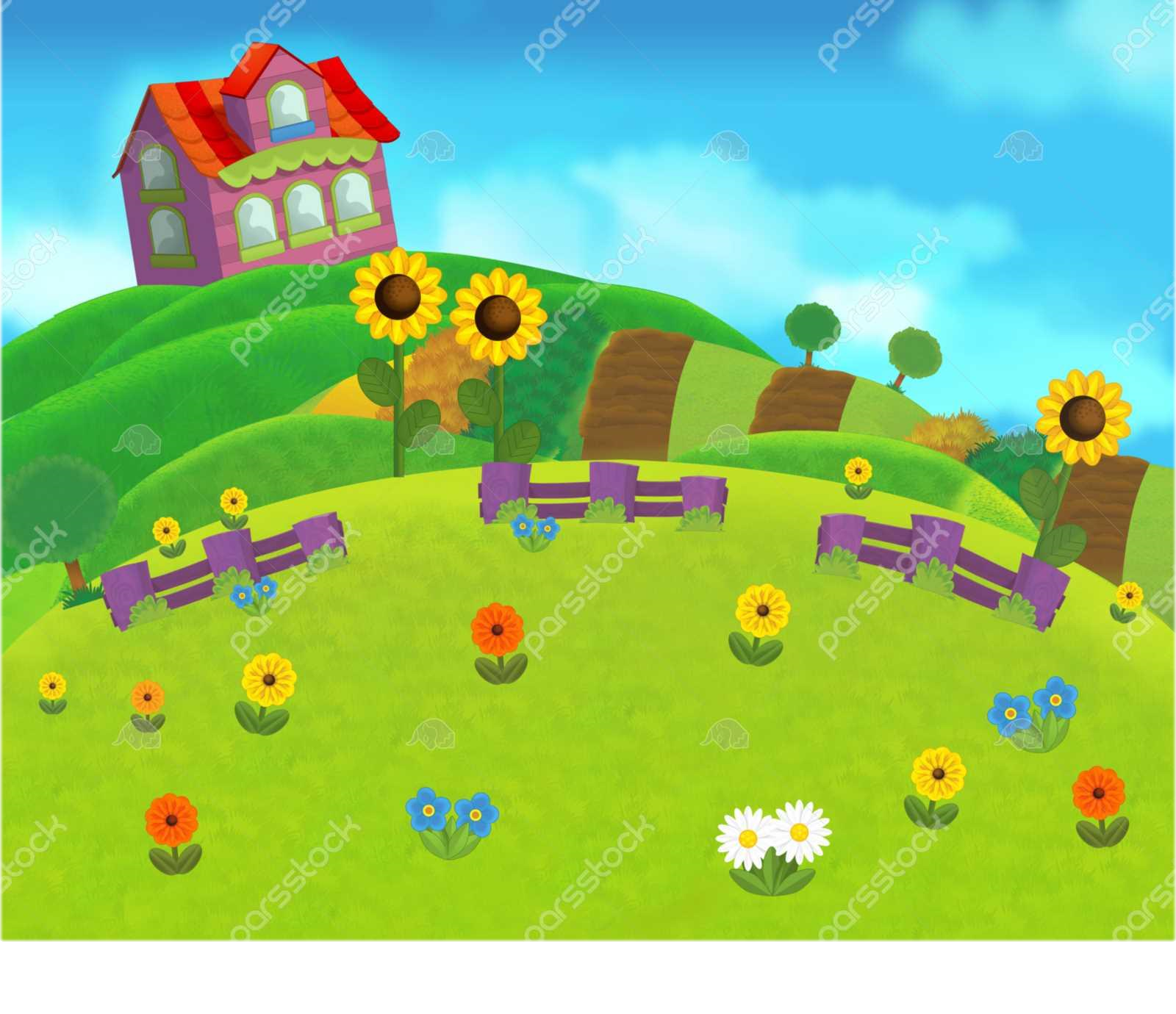 پروانه وارد مزرعه شد  وروی گل ها پرواز کرد ناگهان زنبور هم وارد مزرعه شد وبا پروانه دوست شد.
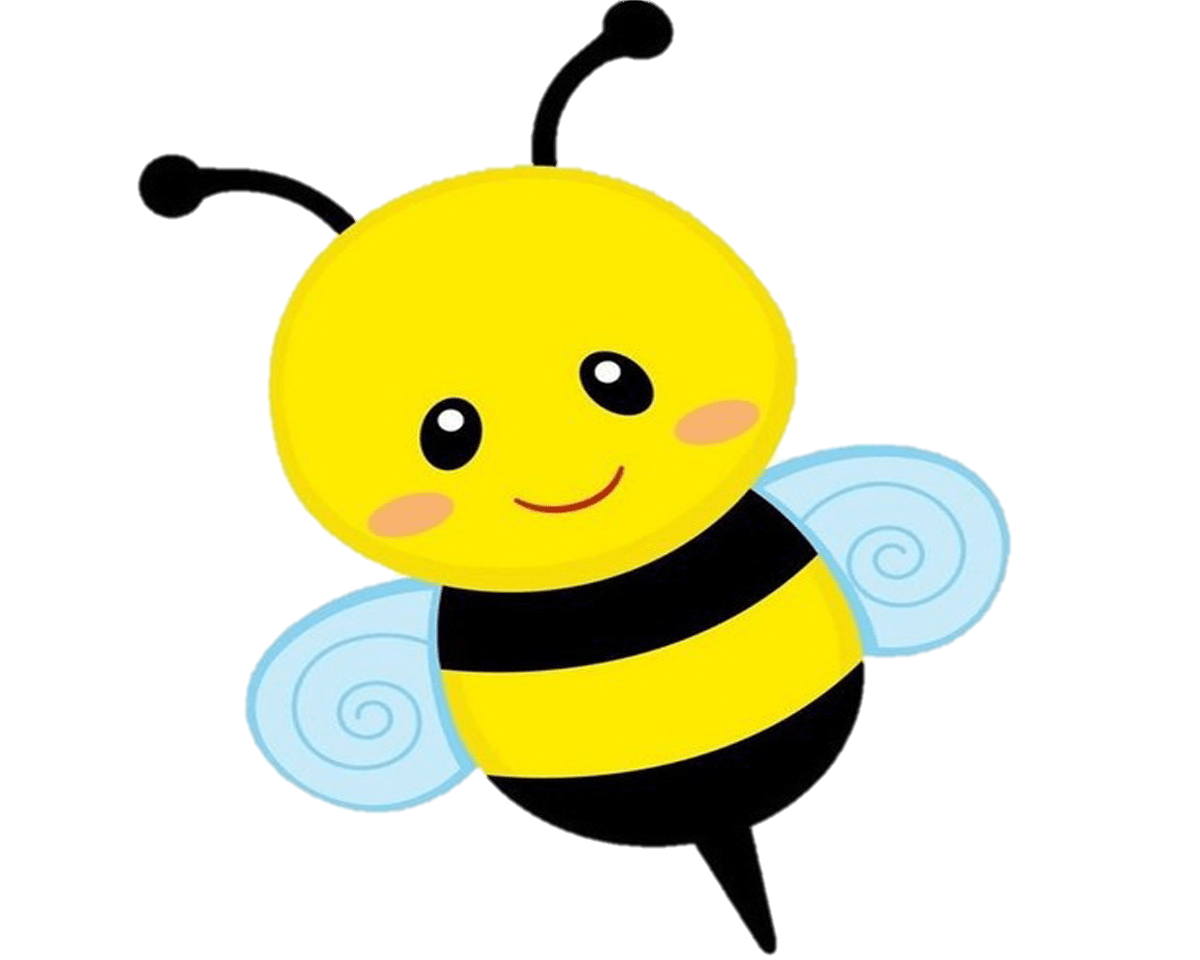 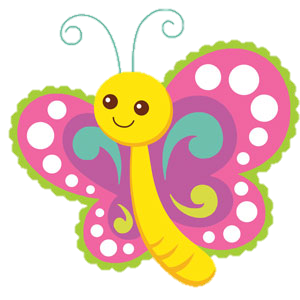